Matrices
Prior Knowledge Check
Teachings for 
Exercise 6A
Matrices
Write the dimensions of the following matrices
You need to know how to find the dimensions of a matrix, and add and subtract matrices of the same dimensions

A matrix is a array of numbers set out in a table of varying shapes and sizes.

These sizes are described as the ‘dimensions’ of the matrix. This is given by two numbers n and m and written in the form n x m.

The letter n represents the number of rows in the matrix, and m represents the number of columns. 

Matrices are usually denoted in bold print with a capital letter, for example, ‘The matrix M’
a)
b)
 1 row
 2 rows
 3 columns
 2 columns
 The matrix is 1 x 3
 The matrix is 2 x 2
c)
d)
 3 rows
 2 rows
 2 columns
 1 column
 The matrix is 3 x 2
 The matrix is 2 x 1
6A
Matrices
Find the value of:
You need to know how to find the dimensions of a matrix, and add and subtract matrices of the same dimensions

You can add and subtract matrices of the same dimensions. To do so, you just add/subtract corresponding elements in each matrix.

(ie – add the same positions together!)
a)
b)
6A
Matrices
You need to know how to find the dimensions of a matrix, and add and subtract matrices of the same dimensions

You can use simple algebra when adding or subtracting matrices..
Given that A + B = C, find the values of a, b, x and y
6A
Matrices
You need to know how to multiply a matrix by a scalar value

A scalar value is just a number.

To multiply a matrix by a scalar, you simply multiply each element of the matrix by that number.
Find the value of 2A:
Multiply each element by 2
Find the value of 1/2B:
Halve each element (you can use fractions in matrices if the division isn’t exact!)
6A
Matrices
You need to know how to multiply a matrix by a scalar value

A scalar value is just a number.

To multiply a matrix by a scalar, you simply multiply each element of the matrix by that number.
Given that A + 2B = C, find the values of a, b and c
6A
Teachings for 
Exercise 6B
Matrices
You need to know how to multiply matrices together

The rule for multiplying matrices is what gives them their most useful properties

This rule is quite unnatural at first and you should show large amounts of workings, even when you feel you have fully understood the method

You multiply each row in the first matrix, by each column in the second matrix

The product will have the same number of rows as the first matrix, and the same number of columns as the second
These numbers will give the dimensions of the answer
These numbers must be the same for the multiplication to be possible
6B
Matrices
You need to know how to multiply matrices together

The rule for multiplying matrices is what gives them their most useful properties

Calculate the value of AB when:
To multiply matrices you first multiply corresponding elements of the rows and columns, then add them up (you’ll get it with practice!)

Then once you have done all the columns, do the same thing, but using the second row…

After this, work out each part, and you then have the final matrix answer!
(2 x 1)
x
(2 x 1)
(2 x 2)
=
These are the same so the multiplication will work
These are the dimensions of the answer
6B
Matrices
Calculating AB
You need to know how to multiply matrices together

The rule for multiplying matrices is what gives them their most useful properties

Given that:



Calculate the value of AB and BA
Multiply the first row by each column as in the previous example

You always fill in the top row of the answer first

 A quick check – you have probably done this correctly if the highlighted (green) numbers are the same!
(2 x 2)
x
(2 x 2)
(2 x 2)
=
6B
Matrices
Calculating BA
You need to know how to multiply matrices together

The rule for multiplying matrices is what gives them their most useful properties

Given that:



Calculate the value of AB and BA

 BA will be 2 x 2 as well!
Multiply the first row by each column as in the previous example

You always fill in the top row of the answer first

 A quick check – you have probably done this correctly if the highlighted (green) numbers are the same!
Multiplication using matrices is NOT commutative
 This means the order of multiplication does matter as a different order gives different answers!
6B
Matrices
Calculating AB
You need to know how to multiply matrices together

The rule for multiplying matrices is what gives them their most useful properties

Given that:




Determine whether each of the following can be evaluated and if so, find the product:

 AB
 BC
 CA
 BCA
(1 x 3)
x
(1 x 2)
As the central numbers are not equal, these matrices cannot be combined

 The row in the first has 3 terms, and the columns in the second have 1 term, so the number of terms to multiply will not match up
6B
Matrices
Calculating BC
You need to know how to multiply matrices together

The rule for multiplying matrices is what gives them their most useful properties

Given that:




Determine whether each of the following can be evaluated and if so, find the product:

b)  BC
(1 x 2)
x
=
(2 x 1)
(1 x 1)
Multiply the first row by each column as in the previous example

 This one is unusual as there is only 1 row to multiply by one column, so the final matrix is just one number!
6B
Matrices
Calculating CA
You need to know how to multiply matrices together

The rule for multiplying matrices is what gives them their most useful properties

Given that:




Determine whether each of the following can be evaluated and if so, find the product:

c)  CA
=
(2 x 3)
(2 x 1)
x
(1 x 3)
Multiply the first row by each column as in the previous example

 Each row has only one number to multiply by the single number in each column!
6B
Matrices
Calculating BCA
You need to know how to multiply matrices together

The rule for multiplying matrices is what gives them their most useful properties

Given that:




Determine whether each of the following can be evaluated and if so, find the product:

d)  BCA
 This can be done in one of two ways
1)   (BC)A
 Multiply B by C, and the answer to that by A (in that order)
2)   B(CA)
 Multiply C by A, and multiply B by the answer to that (in that order)
 Remember you cannot change the order, so for method 2, do not do CA and then x B after, the B must go at the front!
6B
Matrices
Calculating BCA
You need to know how to multiply matrices together

The rule for multiplying matrices is what gives them their most useful properties

Given that:




Determine whether each of the following can be evaluated and if so, find the product:

d)  BCA
 This can be done in one of two ways
1)   (BC)A
=
(1 x 3)
(1 x 1)
x
(1 x 3)
This one is easy to work out!
6B
Matrices
Calculating BCA
You need to know how to multiply matrices together

The rule for multiplying matrices is what gives them their most useful properties

Given that:




Determine whether each of the following can be evaluated and if so, find the product:

d)  BCA
 This can be done in one of two ways
2)   B(CA)
=
(1 x 3)
(1 x 2)
x
(2 x 3)
Same answer!
6B
Matrices
You need to know how to multiply matrices together



Given that BA = (0), calculate AB in terms of a.

First we should calculate BA
(1 x 2)
x
(2 x 1)
=
(1 x 1)
As BA = 0, the implication is that –b + 2a = 0
6B
4C
Matrices
You need to know how to multiply matrices together



Given that BA = (0), calculate AB in terms of a.

First we should calculate BA



Now calculate AB
(2 x 1)
x
(1 x 2)
=
(2 x 2)
We know from before that 2a = b so we can replace the b terms…
6B
Matrices
Why do we multiply matrices like this?
Mathematicians realised that for more complicated equations, they needed a more efficient method…

 They wrote the sets of equations as matrices and multiplied them using the method you have seen!
Here we have two pairs of equations

Write p and q in terms of x and y 

 Substitute the first equations into the second…
Replace the u terms and the v terms
Multiply out and simplify
This method then stuck and is the way matrix multiplication has been defined ever since!
6B
Teachings for 
Exercise 6C
Matrices
You can calculate the determinant of a square matrix. The determinant is a scalar value associated with that matrix
You can find identity matrices for any square matrix
Identity matrix for a 3x3 square:
Identity matrix for a 2x2 square:
This section focuses on calculating determinants and minors, which are all useful in finding the inverse of a matrix
If you multiply a square matrix by its  identity, you will get the same as what you start with

If you multiply a matrix by its inverse, you will get the identity matrix

Multiplying by the identity matrix is a bit like multiplying by 1!
6C
Matrices
6C
Matrices
Sub in values correctly!
Calculate
6C
Matrices
Sub in values correctly!
Calculate
Calculate
Calculate
6C
Matrices
You can calculate the determinant of a square matrix. The determinant is a scalar value associated with that matrix

It is more difficult to find the inverse of a 3x3 matrix. This is the formula:
Each of the top numbers is multiplied by the determinant of its ‘minor’

The minor is the 2x2 matrix which remains when you cross off any numbers in the same row or column as the starting one…
6C
Matrices
Sub in values correctly!
Calculate
6C
Matrices
Sub in values
Calculate the determinants
Calculate
You can use your calculator to calculate some of these – we will see how on the next slide!
6C
Matrices
You can calculate the determinant of a square matrix. The determinant is a scalar value associated with that matrix

How to do matrix calculations on your calculator…
DEMONSTRATION
6C
Matrices
Sub in values
Calulate determin-ants
Simplify brackets
Multiply out
Simplify
6C
Matrices
Factorise
Solve
Singular means that the determinant is 0
6C
Teachings for 
Exercise 6D
Matrices
You can find the inverse of a 2 x 2 matrix, if it exists

The inverse of a 2 x 2 matrix is calculated as follows:





Notice that the denominator is the determinant which we calculated in the previous section…
If:
1) Swap the top left and bottom right numbers
Then:
2) Reverse the signs of the top right and bottom left numbers
3) Work out ‘ad – bc’ and put it below 1 as a fraction, at the front of the matrix
4) If ‘ad – bc’ = 0 then there is no inverse as 0 cannot be the denominator of a fraction
 A matrix with no inverse is known as ‘singular’
 A matrix which does have an inverse is called ‘non-singular’
6D
Matrices
Inverse
Original
You can find the inverse of a 2 x 2 matrix, if it exists

Look what happens when we multiply the inverse and the original matrix together…

We cannot change the order in this multiplication, but we can choose which pair to do first…

Let’s multiply the two matrices first, and leave the fraction part until last…
Multiply the matrices…
Simplify
Now multiply all by the fraction
6D
Matrices
You can find the inverse of a 2 x 2 matrix, if it exists

For each of the matrices below, determine if they are singular and if they are not, find their inverse:



Start by calculating det(A) as this will tell you whether there is an inverse or not!

If det(A) has a value you can then fill in the missing parts of the inverse matrix
Replace values
Calculate
Now fill in the missing parts
Swap a and d around
Reverse the signs of b and c
Either form is ok!
6D
Matrices
You can find the inverse of a 2 x 2 matrix, if it exists

For each of the matrices below, determine if they are singular and if they are not, find their inverse:



Start by calculating det(B) as this will tell you whether there is an inverse or not!

If det(B) has a value you can then fill in the missing parts of the inverse matrix
Replace values
Calculate
As det(B) = 0, matrix B has no inverse

 There is no matrix is can be multiplied by to make it into I, the identity matrix
6D
Matrices
You can find the inverse of a 2 x 2 matrix, if it exists

For each of the matrices below, determine if they are singular and if they are not, find their inverse:



Start by calculating det(C) as this will tell you whether there is an inverse or not!

If det(C) has a value you can then fill in the missing parts of the inverse matrix
Replace values
Calculate
Now fill in the missing parts
Swap a and d around
Reverse the signs of b and c
6D
Matrices
You can find the inverse of a 2 x 2 matrix, if it exists

A and B are 2 x 2 non-singular matrices such that BAB = I.

Prove that A = B-1B-1

Given that:



b) Find the matrix A such that BAB = I
Multiply both sides by B-1. Remember it has to go in the same position each time!
B-1B = I as you multiply a matrix by its inverse
Multiplying a matrix by I will not change it so the I’s do not need to be written (like writing ‘1x’ isn’t needed)
Multiply both sides by B-1 again. Remember it has to go in the same position each time!
BB-1 = I as you multiply a matrix by its inverse
The ‘I’ on the left does not need to be written!
6D
Matrices
You can find the inverse of a 2 x 2 matrix, if it exists

A and B are 2 x 2 non-singular matrices such that BAB = I.

Prove that A = B-1B-1

Given that:



b) Find the matrix A such that BAB = I

We have already shown that if BAB = I, then A = B-1B-1

Therefore we can just find B-1 and multiply it by itself!
Replace values
Calculate
Now we can fill in the parts of B-1
Swap a and d around
Reverse the signs of b and c
6D
Matrices
You can find the inverse of a 2 x 2 matrix, if it exists

A and B are 2 x 2 non-singular matrices such that BAB = I.

Prove that A = B-1B-1

Given that:



b) Find the matrix A such that BAB = I

We have already shown that if BAB = I, then A = B-1B-1

Therefore we can just find B-1 and multiply it by itself!
6D
Teachings for 
Exercise 6E
Matrices
You need to be able to find the inverse of a 3x3 Matrix

This consists of a number of steps. Although your calculator can do this, if the Matrix contains unknowns then you will need to follow the steps…

You also need to know some key definitions which we will see as we go through the steps…
6E
Matrices
6E
Matrices
Replace values
Calculate each determinant
Calculate
6E
Matrices
Calculate determinants
Form the matrix of cofactors
6E
Matrices
Write down the transpose by swapping rows and columns
The transpose of a Matrix is created by interchanging the rows and columns
6E
Matrices
Replace both
Multiply by the fraction value outside
Remember that although your calculator can do this, you need to know the steps if you get an algebraic version
(see example 18 in the textbook!)
6E
Matrices
The right hand side is the identity matrix
There will be some terms which we can eliminate
We can simplify
Replace C with the initial assumption
This is a useful result that you should learn!
6E
Matrices
Multiply both sides by A at the start
Rewrite both sides
Calculate each part
Simplify
6E
Matrices
You can use the result above to rewrite the left side
We can simplify the left side
Write in Matrix A
You can do the multiplication
6E
Teachings for 
Exercise 6F
Matrices
6F
Matrices
Note that multiplying the first row by the column will give the first equation…
You need to be able to solve simultaneous equations using matrices

Use an inverse matrix to solve the simultaneous equations:





You need to start by writing this information as a matrix calculation…
Write the coefficients as a grid (ensure the unknowns are in the same order on each equation first!)
Write the 3 unknowns as a column matrix (following the same order they are in the equations)
Write the 3 answers as a column matrix as well
6F
Matrices
You need to be able to solve simultaneous equations using matrices

Use an inverse matrix to solve the simultaneous equations:
6F
Matrices
Using your calculator will give…
We need to multiply this by the answer matrix
You can use your calculator again (just make it clear what steps you are taking…)
6F
Matrices
Start by setting up simultaneous equations…
You need to be able to solve simultaneous equations using matrices

A colony of 1000 mole rats is made up of adult males, adult females, and youngsters. Originally there were 100 more adult females than adult males. 

After one year, the number of adult males had increased by 2%, the number of adult females had increased by 3%, the number of youngsters had decreased by 4%, and the total number of mole rats had decreased by 20.

Find out how many of each type of mole rat were originally in the colony.
Now convert these to matrices…
As before, we now need to find the inverse of the original matrix, and multiply it by the answers…
6F
Matrices
You need to be able to solve simultaneous equations using matrices

A colony of 1000 mole rats is made up of adult males, adult females, and youngsters. Originally there were 100 more adult females than adult males. 

After one year, the number of adult males had increased by 2%, the number of adult females had increased by 3%, the number of youngsters had decreased by 4%, and the total number of mole rats had decreased by 20.

Find out how many of each type of mole rat were originally in the colony.
The inverse of the original matrix can be found using your calculator
We need to multiply this by the answer matrix
You can use your calculator again (just make it clear what steps you are taking…)
So originally there were 100 adult males, 200 adult females, and 700 youngsters
6F
Matrices
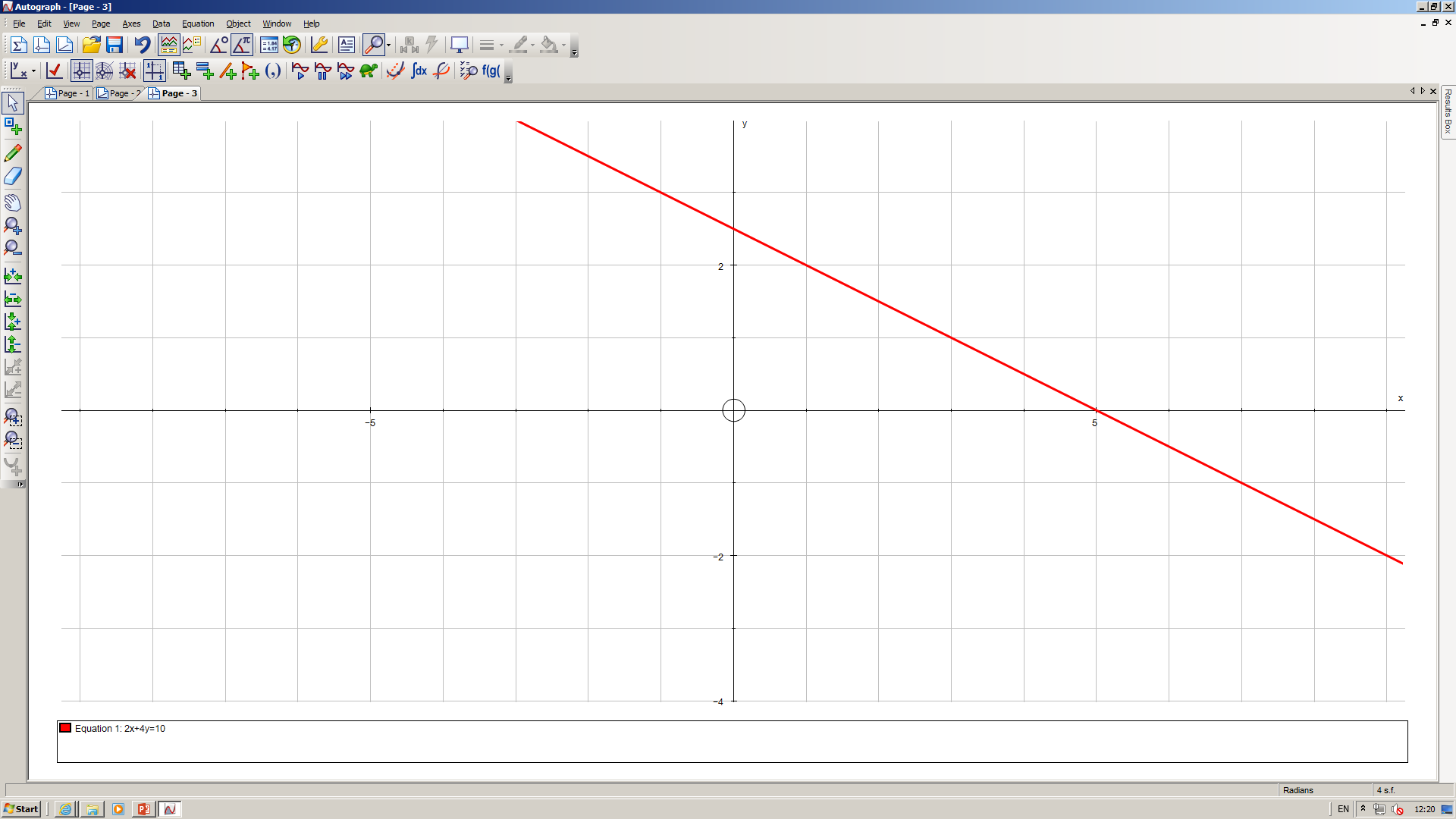 You need to be able to solve simultaneous equations using matrices

When you have 2 simultaneous equations, you will have seen that the solutions can be modelled as the location on a set of axes where the graphs of each equation intersect.

With 3 equations and 3 unknowns, the situation can be more complicated, and will be modelled in 3D.

When an equation in 3 unknowns is plotted, it forms a plane, rather than just a line.

For example…
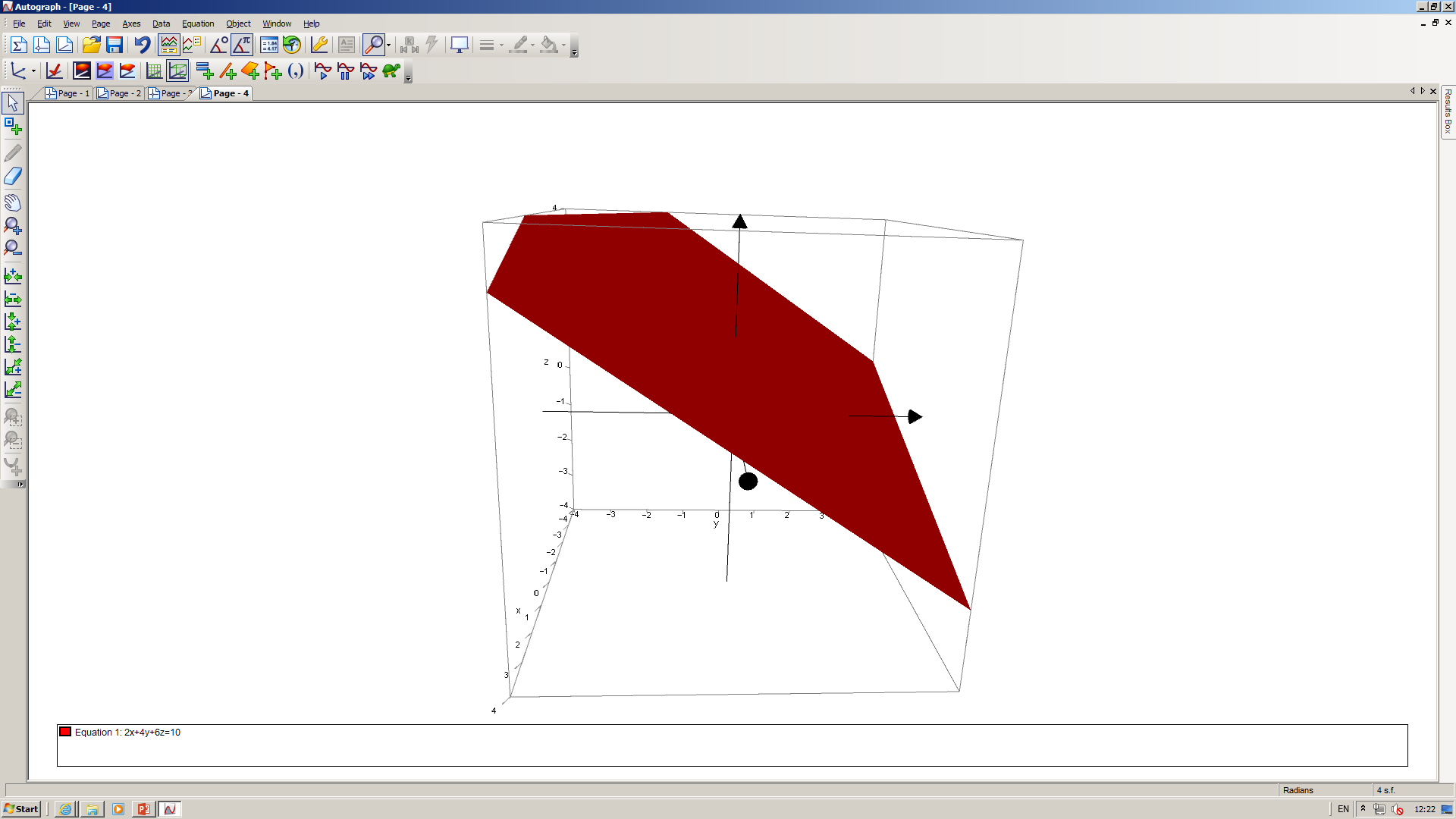 LINK to Autograph file
6F
Matrices
Write as a matrix
We need to find the determinant of this (use your calculator)
Calculate
So this matrix is non-singular

 This means that there will be one unique solution
6F
Matrices
Non-singular - One solution for x, y and z
LINK to Autograph file
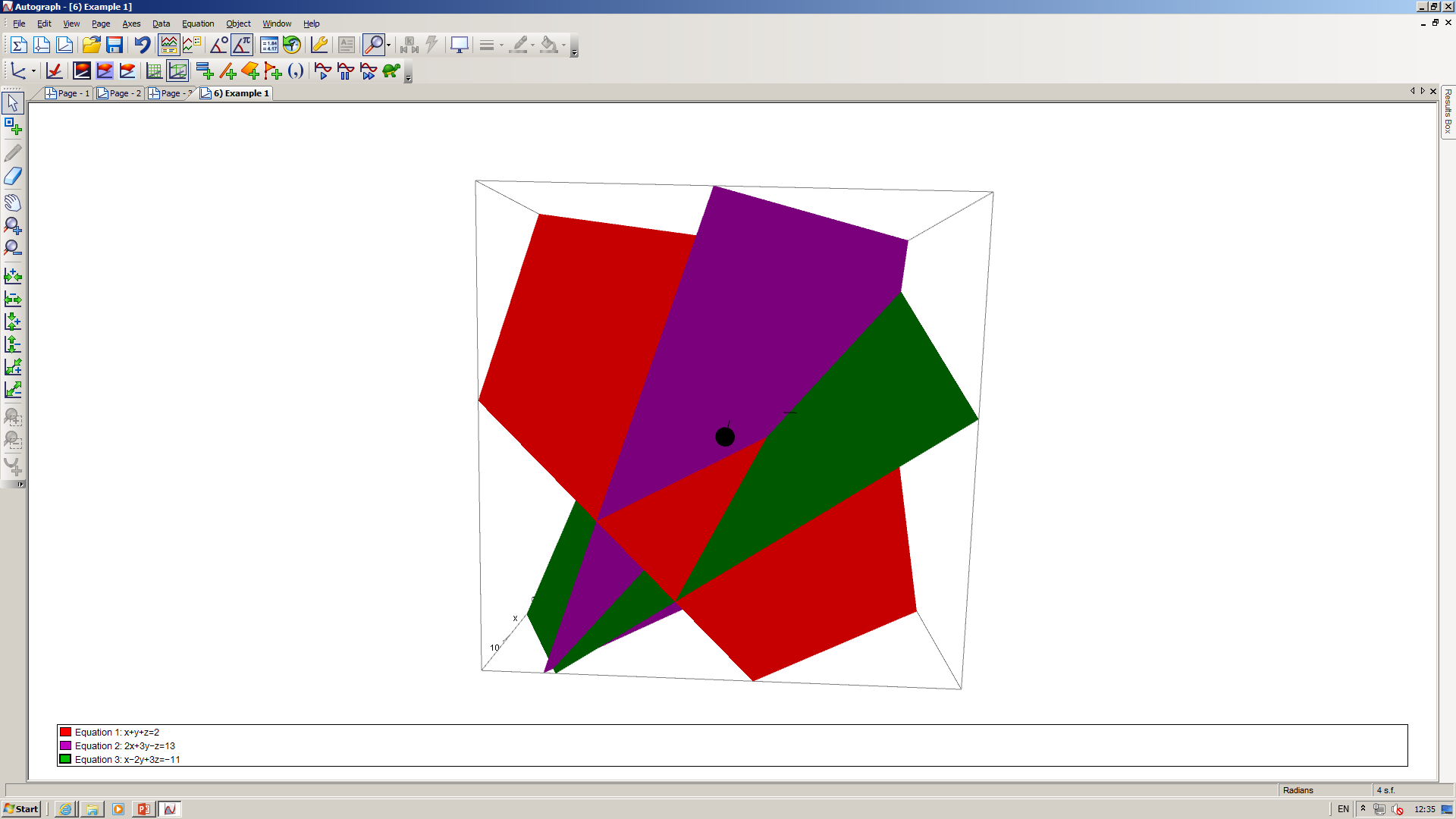 6F
Matrices
Write as a matrix
We need to find the determinant of this (use your calculator)
Calculate
So this matrix is singular

 This means that there will either be an infinite number of solutions, or no solutions
6F
Matrices
(1)
(2)
(3)
Determining whether there are an infinite number of solutions, or no solutions…

 Eliminate one of the variables. If the resulting equations are consistent, then the overall system is consistent
(1) + 2(2)
(2) - (3)
6F
Matrices
(1)
(1) + 2(2)
(2)
(2) - (3)
(3)
6F
Matrices
Singular – infinitely many solutions
LINK to Autograph file
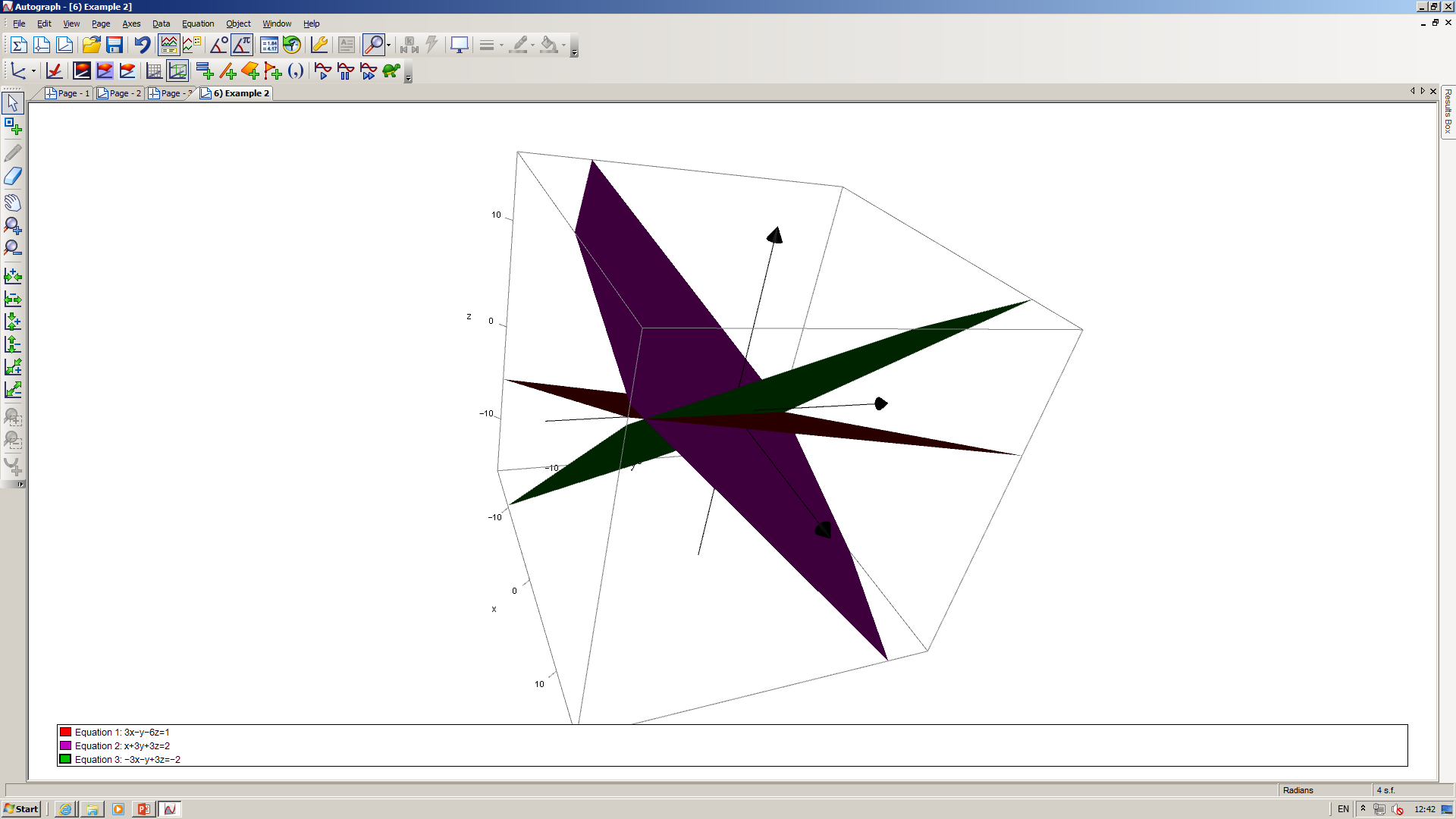 This pattern is called a ‘sheaf’
6F
Matrices
Write as a matrix
We need to find the determinant of this (use your calculator)
Calculate
So this matrix is singular

 This means that there will either be an infinite number of solutions, or no solutions
6F
Matrices
(1)
(2)
(3)
Determining whether there are an infinite number of solutions, or no solutions…

 Eliminate one of the variables. If the resulting equations are consistent, then the overall system is consistent
(1) + (3)
2(1) + (2)
As this pair of equations cannot be solved, this means that the overall system cannot be solved

Hence there are no solutions
6F
Matrices
Singular – no solutions
LINK to Autograph file
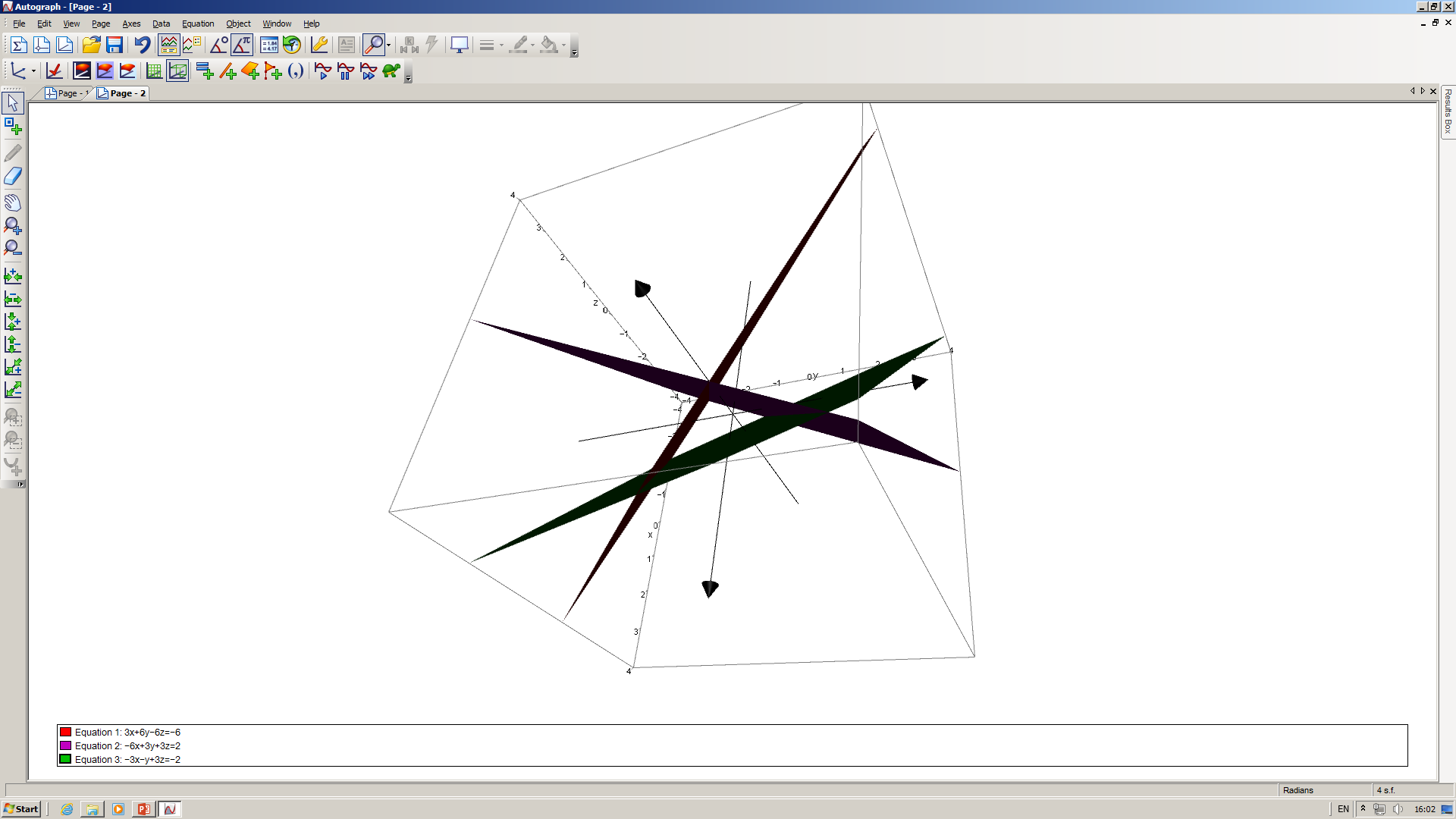 In this case the planes form a prism!
6F
If one is a linear multiple of the other (with a different answer), the planes will be parallel, and hence there will be no solutions
Matrices
LINK to Autograph file
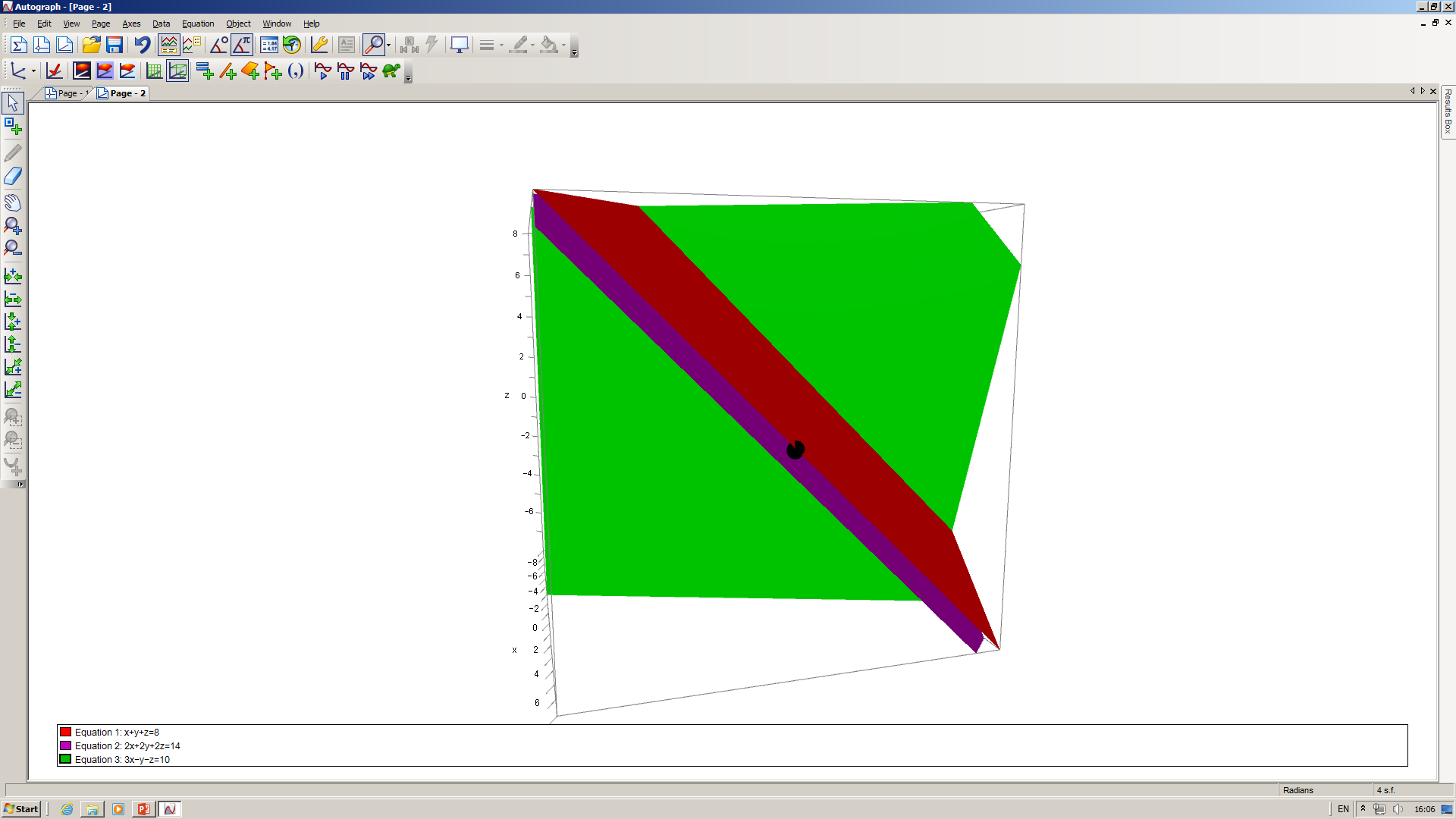 6F